Vyřeš křížovku:
květní obaly amarylkovitých 
      tvoří …
2) převažující typ plodu liliovitých
3) hvězdník neboli …
4) česnek i cibule platí za přírodní
     antibiotika
5) Holandsko je známé 
    šlechtěním …
6) zástupce liliovitých 
    nepostradatelný v kuchyni
7) velmi krátký stonek cibule
8) řemenatka neboli …
9) roční období, kdy kvete ocún
10) šnytlík neboli …
11) květy amarylkovitých jsou 
      z hlediska souměrnosti …
ŘEŠENÍ:
Kosatcovité
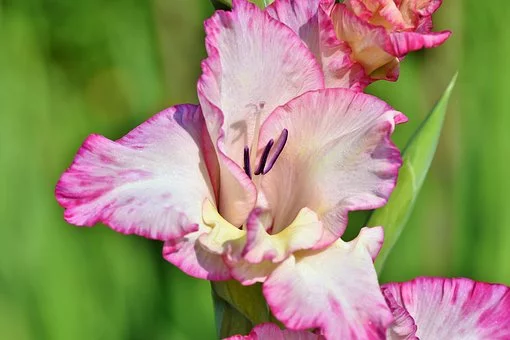 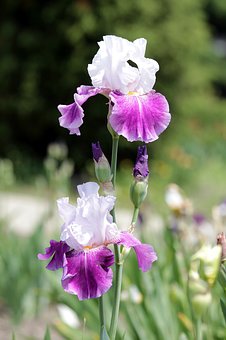 - většinou byliny
- podzemní hlízy,
- oddenky
Pokus se odhadnout, 
čím budou tyto rostliny vytrvávat v zemi.
- úzké listy
S pomocí obrázků 
v učebnici na str. 117 
popiš jejich listy.
- květy:
3-četné
Vysvětli 
symbol.
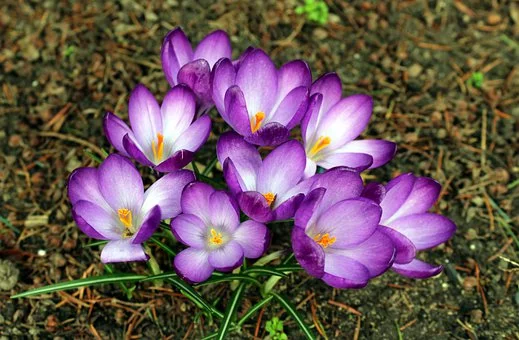 Vzpomeneš si na typ květů, který se u těchto rostlin vyskytuje?
samičí
samčí
A) 3-četný
B) 4-četný
oboupohlavné
- plod:
tobolka
C) 5-četný
Zástupci
Dovedeš je správně pojmenovat?
- hojně na zahrádkách
kosatec
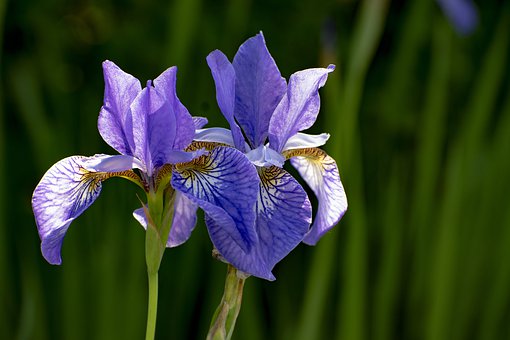 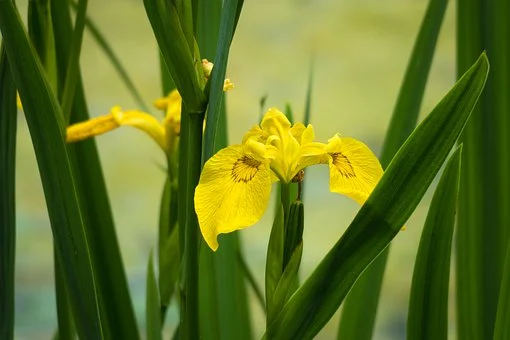 žlutý
sibiřský
- v ČR vzácný
- nejhojnější
- má rád bahnité 
  půdy, najdeme   ho na březích, 
  v lužních lesích, …
- silně ohrožený
- vyšlechtěna 
   řada kultivarů
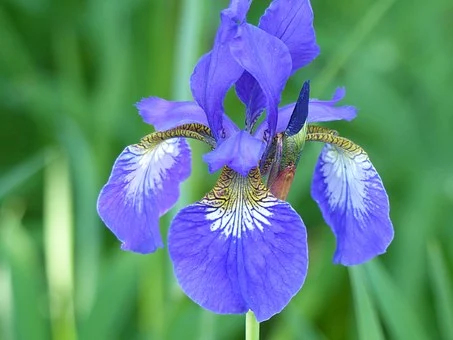 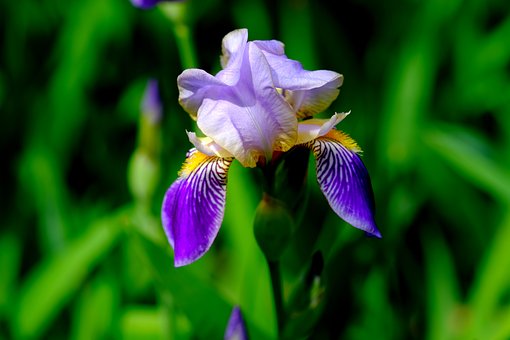 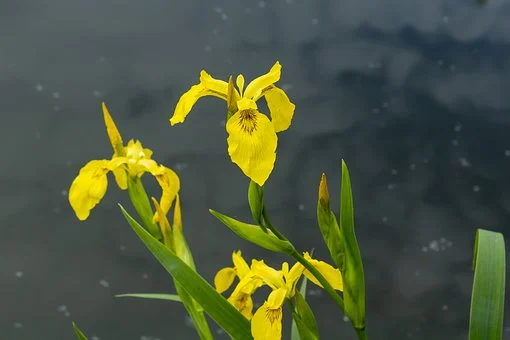 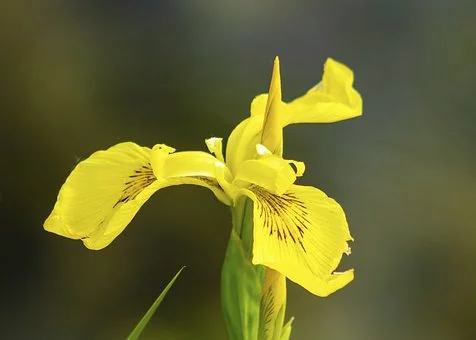 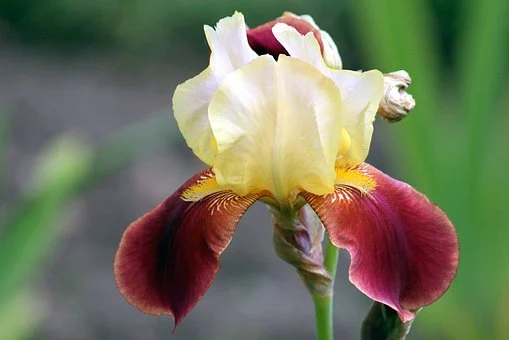 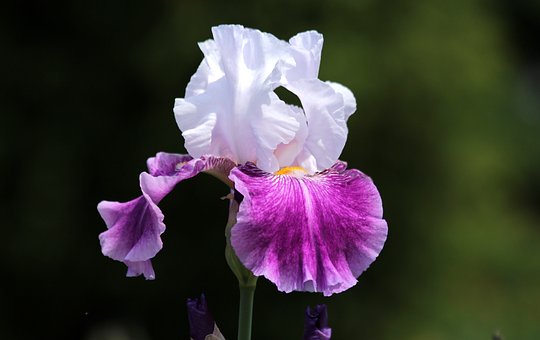 Víš, jak se jim také říká?
mečíky
(gladioly)
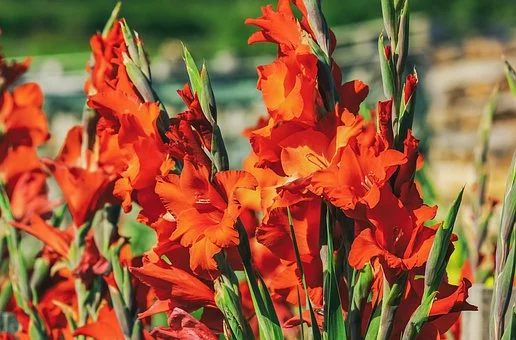 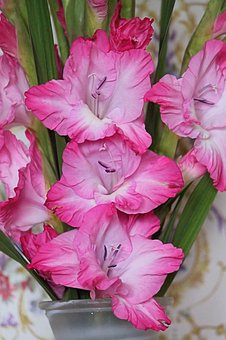 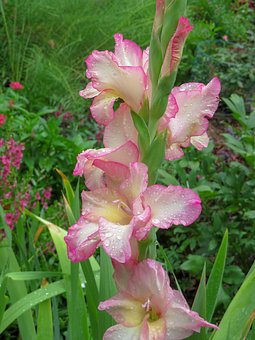 - v ČR přirozeně 2 druhy
- oba patří k ohroženým 
   rostlinám
- na zahrádkách jsou 
  hojní kříženci 
  vypěstovaní 
  z mečíků původem 
  z jižní Afriky
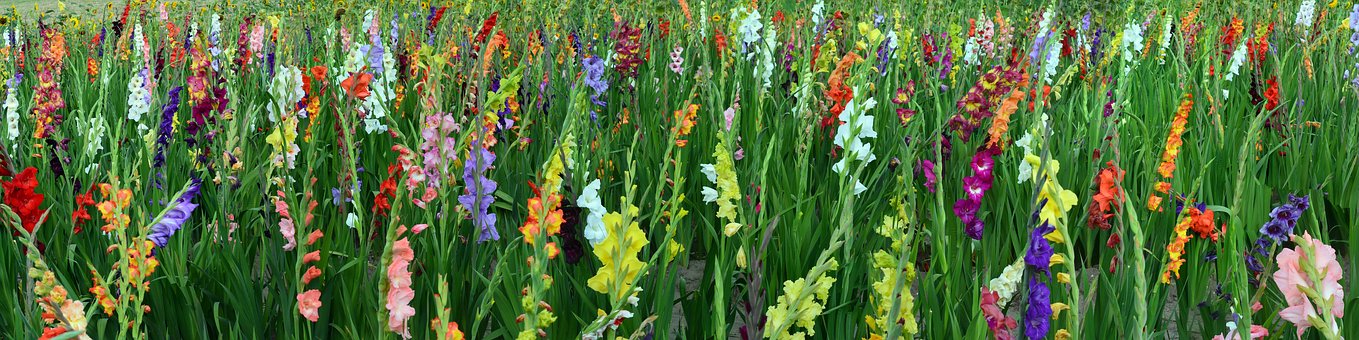 (krokusy)
šafrány
Možná je spíše znáš pod následujícím názvem.
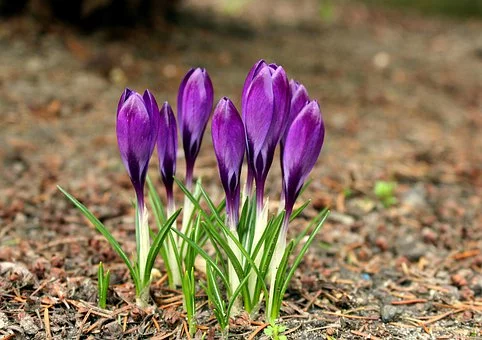 - rozkvétají brzy  
  na jaře
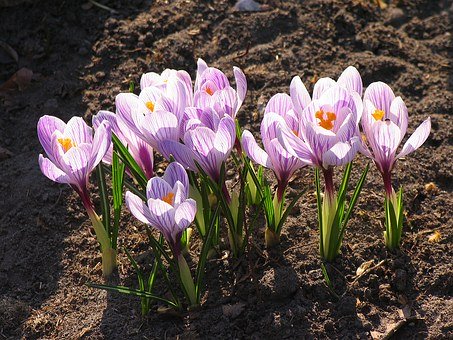 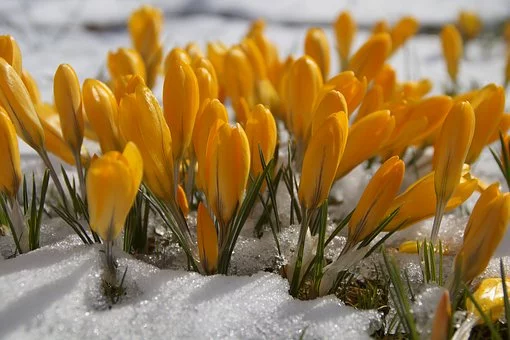 → bíle, žlutě, 
fialově
- přirozeně v ČR    
     opět 2 druhy 
(kriticky 
      ohrožené)
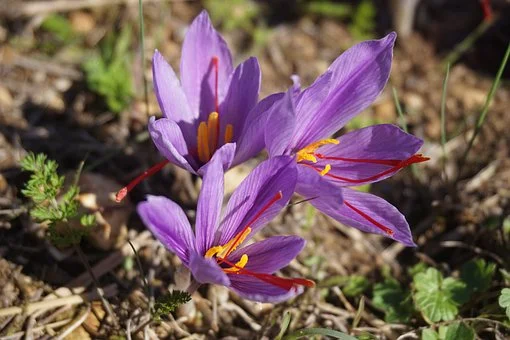 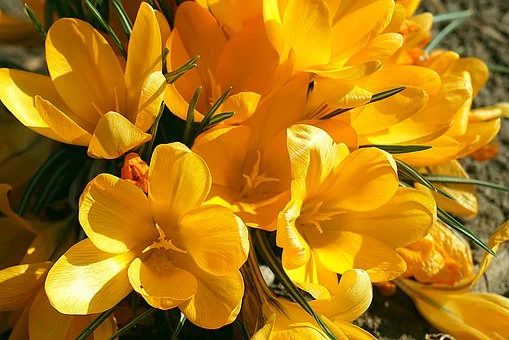 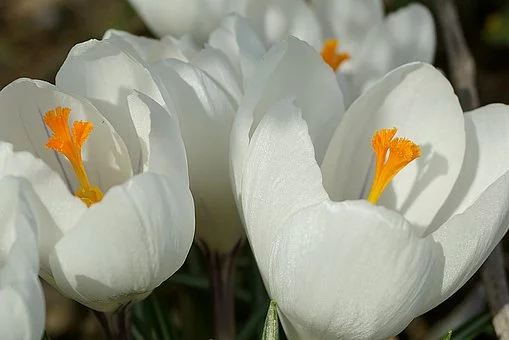 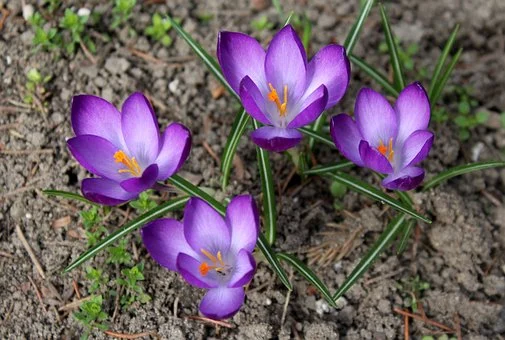 3 čnělky
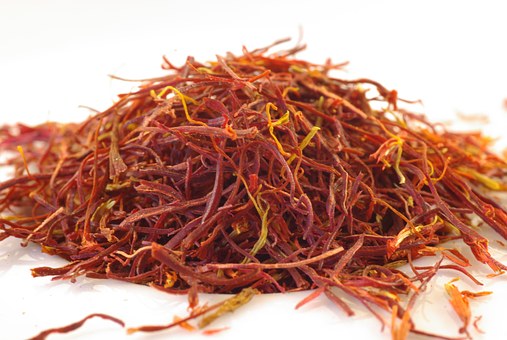 šafrán setý
- pěstován jako koření + barvivo
látek (dříve)
nejdražší a vzácné 
(ruční sběr)
nahořklá chuť 
+ žlutá barva
(ze Z Asie)
Sbírají se:
A) tyčinky
B) blizny
C) čnělky
D) semeníky